Diş eksiklikleri ve Kennedy Sınıflaması
Kısmi dişsizlik vakalarında vakanın sınıflaması 
büyük önem taşır.

Sınıflamalar içinde en çok kullanılanı ve bilineni
 Kennedy sınıflaması’dır.
Kennedy sInIflamasI
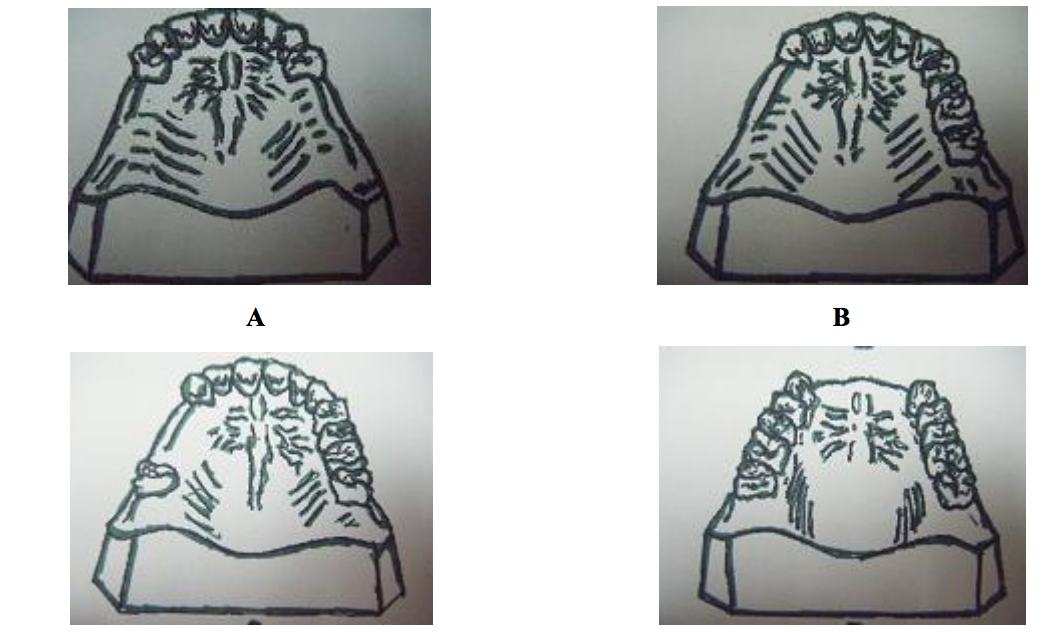 Sınıf I: Mevcut dişlerin distalinde çift taraflı dişsiz sonlanan boşluklar


Sınıf II: Mevcut dişlerin distalinde tek taraflı dişsiz sonlanan boşluk


Sınıf III: Tek tarafta, mezialinde ve distalinde dişle sonlanan boşluk


Sınıf IV: Mevcut dişlerin mezialinde çift taraflı tek dişsiz boşluk
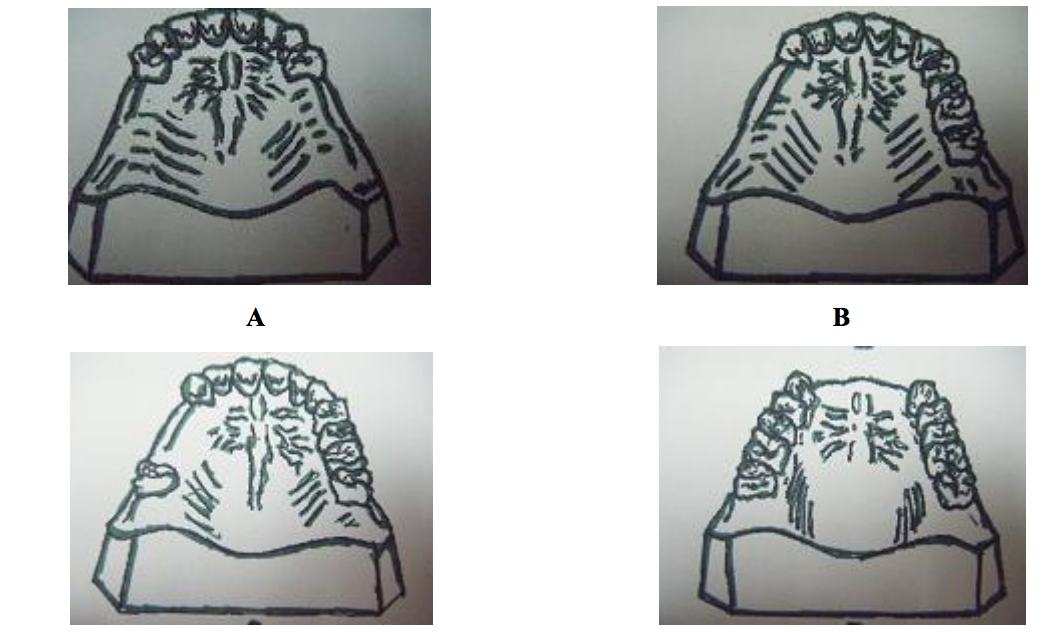 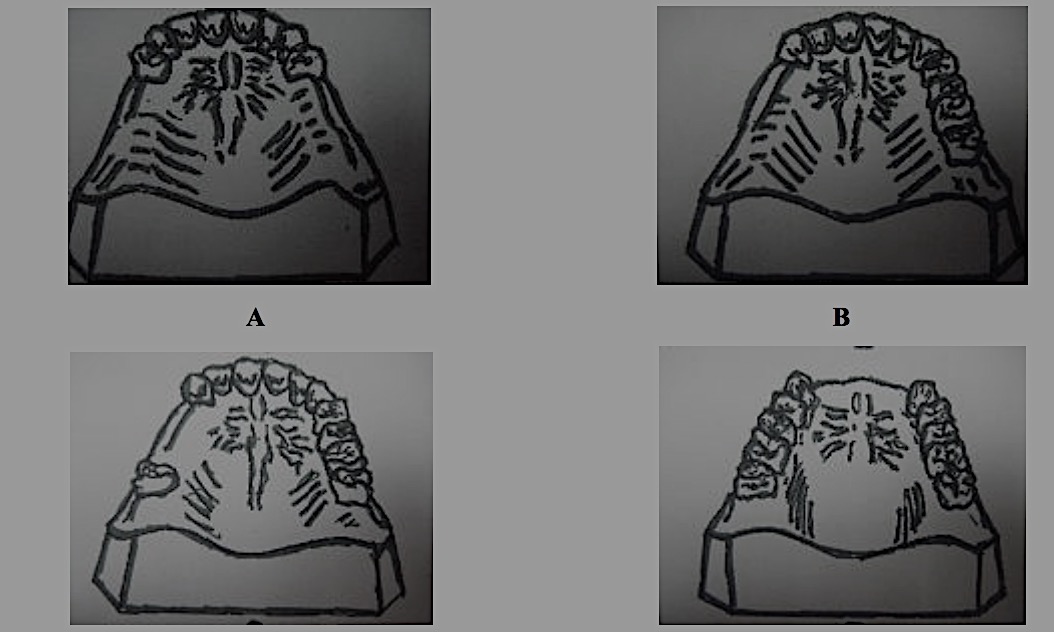 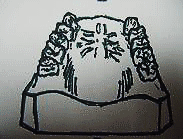 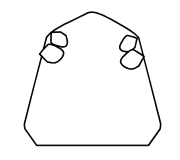 Kennedy sınıflamasına göre, yukarıdaki şekilde gösterilen vakayı aşağıdakilerden hangisi tanımlar?

Sınıf 1 modifikasyon 1
Sınıf 1 modifikasyon 3
Sınıf 3 modifikasyon 1
Sınıf 4 modifikasyon 1
Sınıf 4 modifikasyon 2

Doğru Cevap: A
Applegate kuralları;

Sınıflandırma, sınıflandırmayı değiştirebilecek diş çekimlerinin tamamlanmasından sonra yapılmalıdır.
Üçüncü molarlar eğer yoksa veya proteze dahil edilmeyecek ise sınıflandırmada göz önüne alınmamalıdır.
İkinci molar eksik ise ve protezde ikinci molar yapılmayacaksa sınıflandırmada göz önüne alınmamalıdır.
Daima en arkadaki dişsiz alan/alanlar sınıflandırmayı belirler.
Sınıflandırmayı belirlemeyen diğer dişsiz alanlar modifikasyon olarak adlandırılır ve numaralar ile ifade edilir(mod 1, mod 2….).
Sınıflandırmada, modifikasyon alanının büyüklüğü dikkate alınmaz, sadece dişsiz alanların sayısı ifade edilir.
Sınıf IV te modifikasyon olmaz.